Pomme de reinette
Pomme de reinette et pomme d'api,
petit tapis rouge.
Pomme de reinette et pomme d'api.
petit tapis gris.
2
4
2
4
2
4
2
4
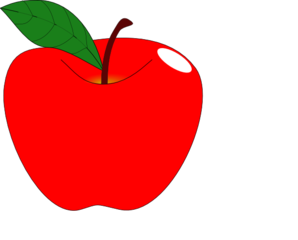 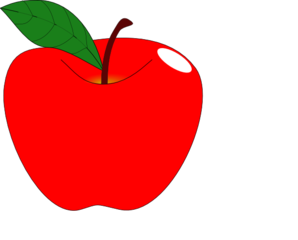 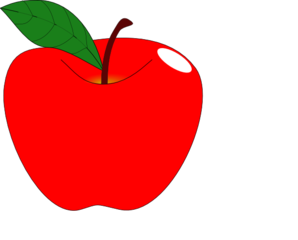 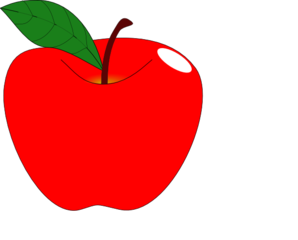 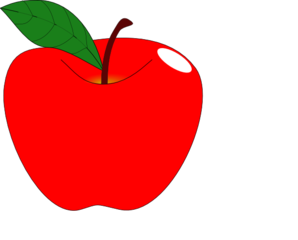 2
4
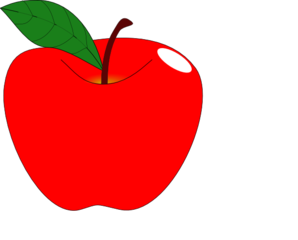 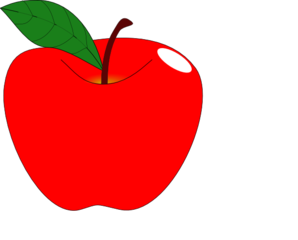 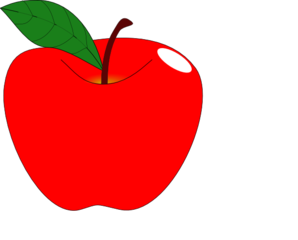 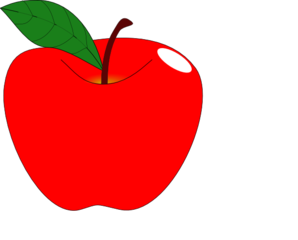 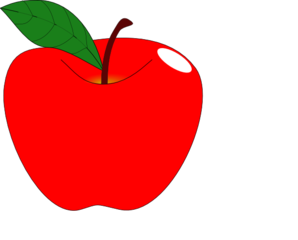 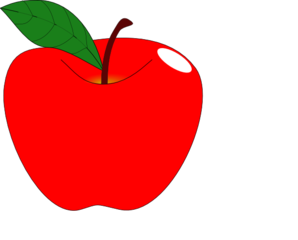 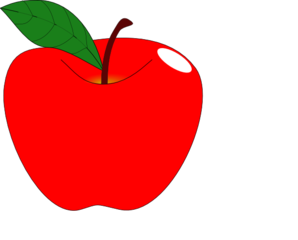 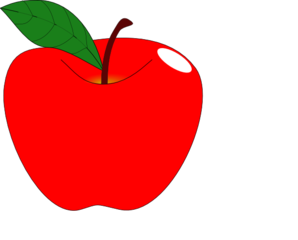 2
4
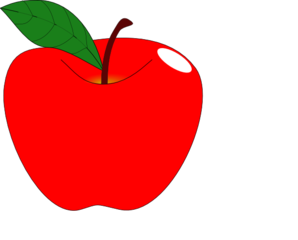 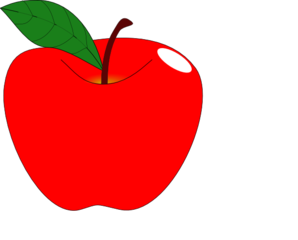 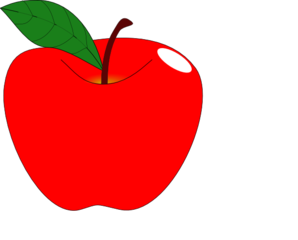 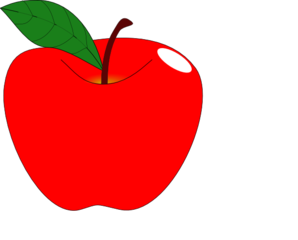 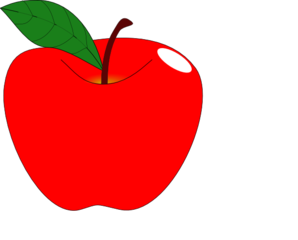 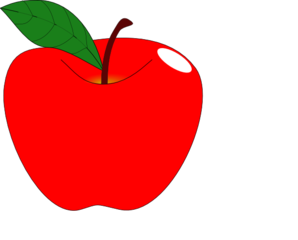 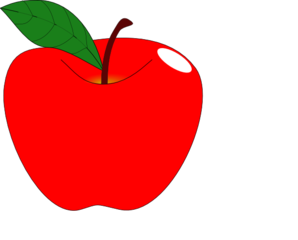 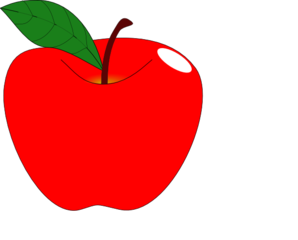 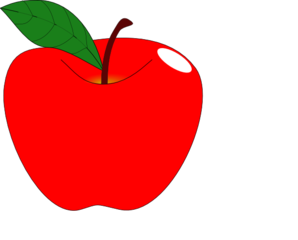 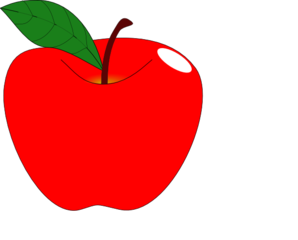 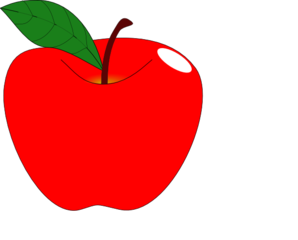 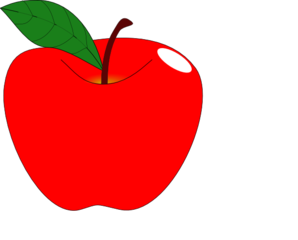 2
4
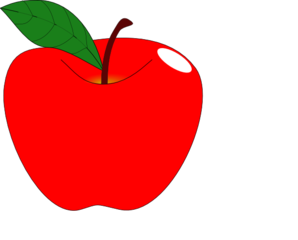 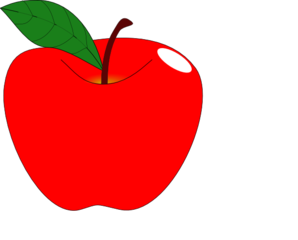 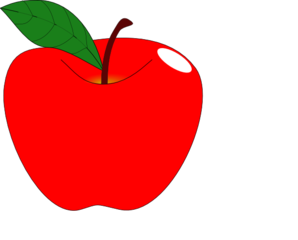 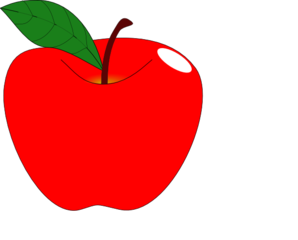 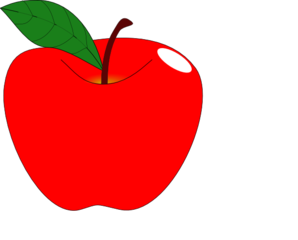 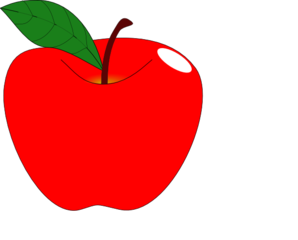 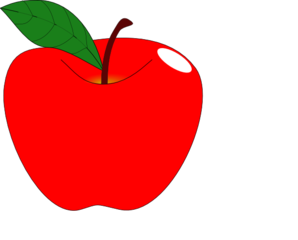 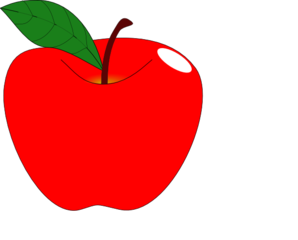 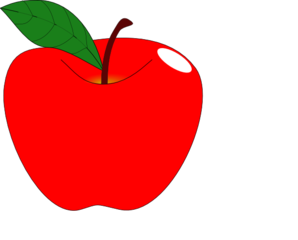 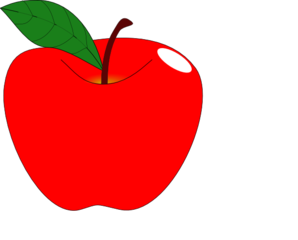 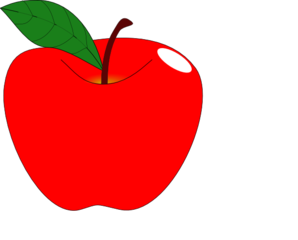 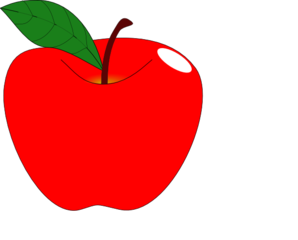 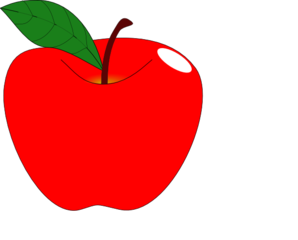 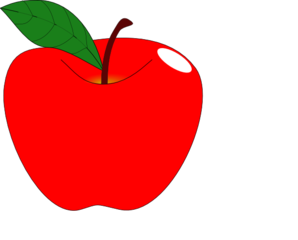 2
4
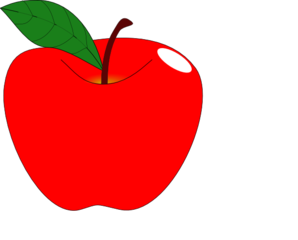 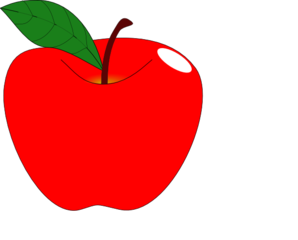 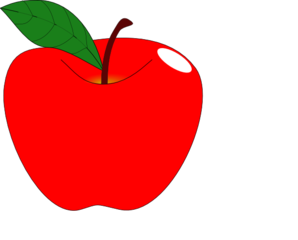 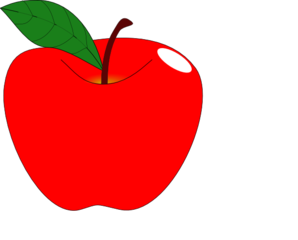 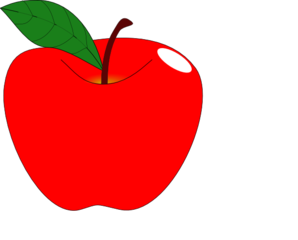 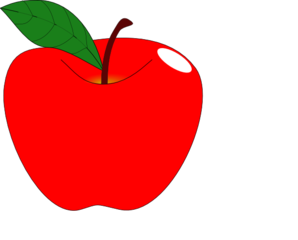 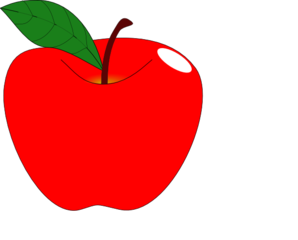 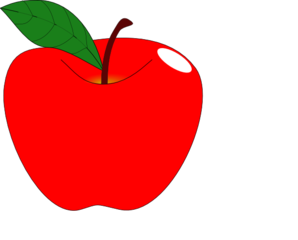 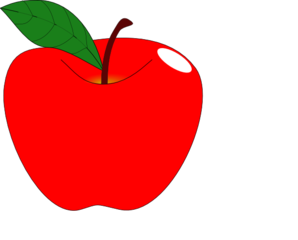 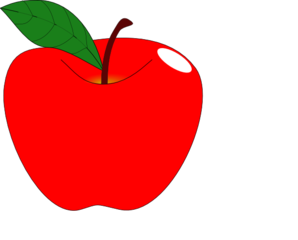 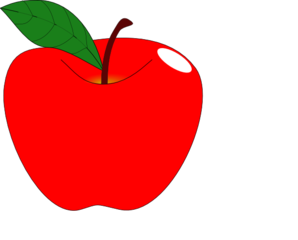 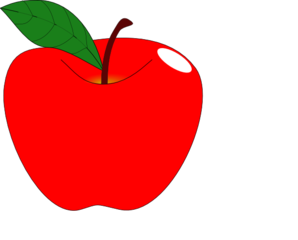 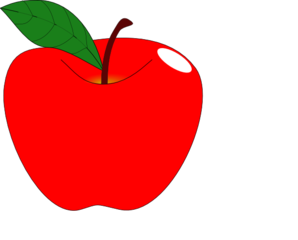 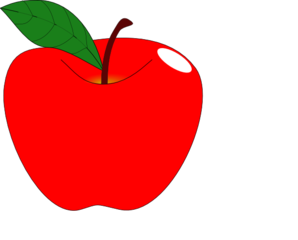 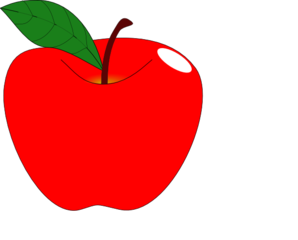 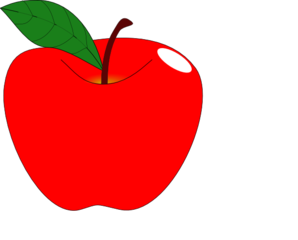 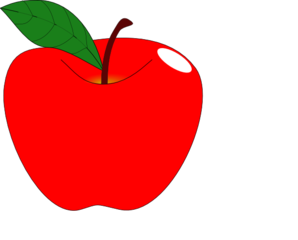 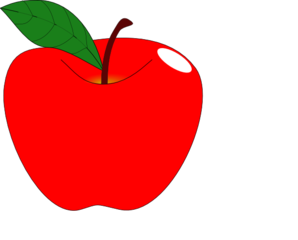 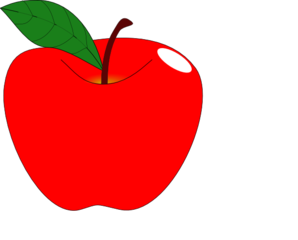 2
4
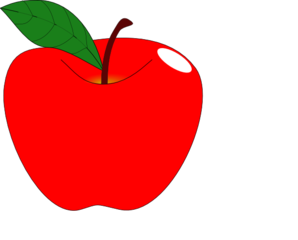 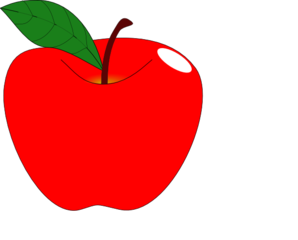 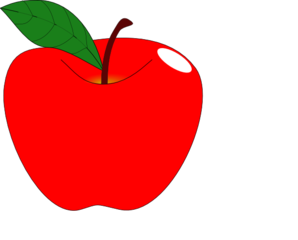 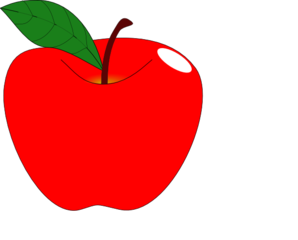 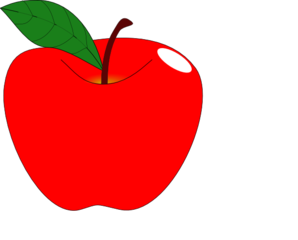 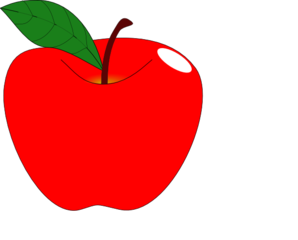 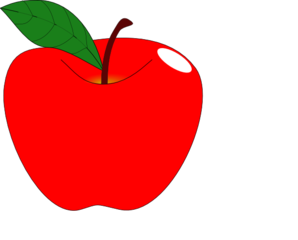 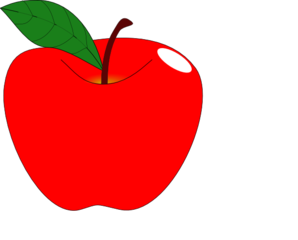 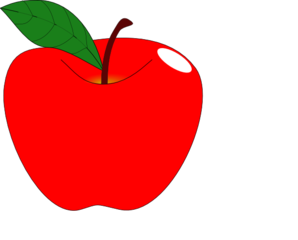 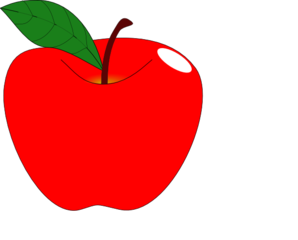 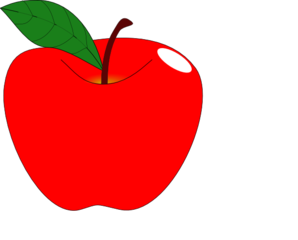 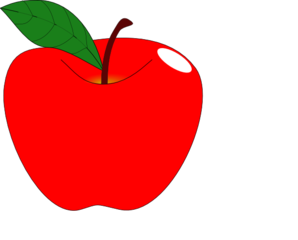 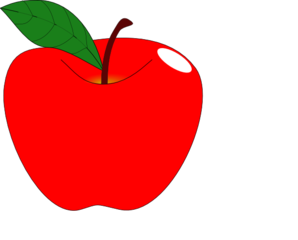 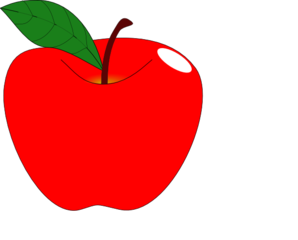 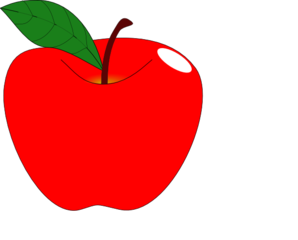 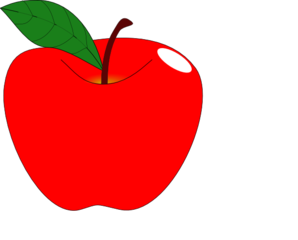 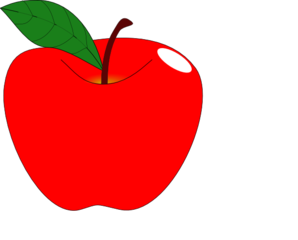 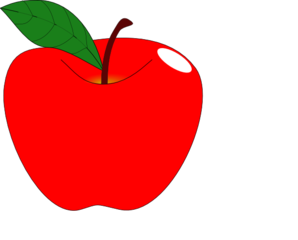 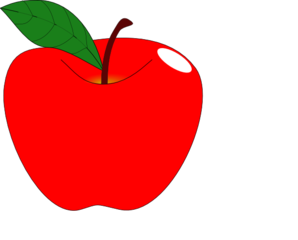 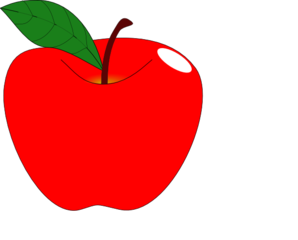 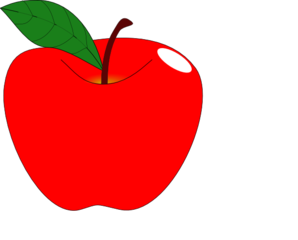 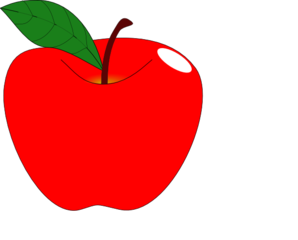 2
4
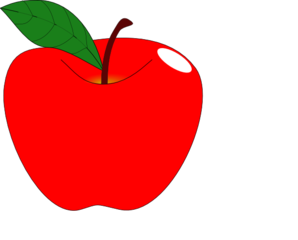 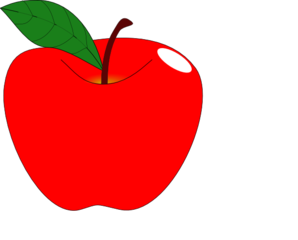 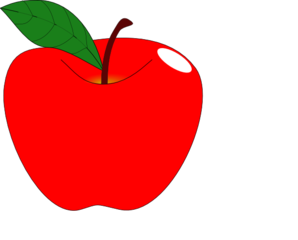 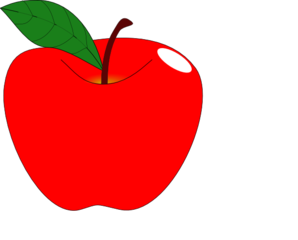 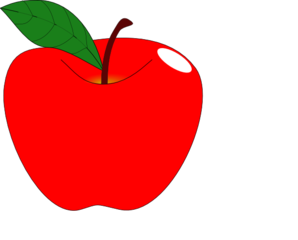 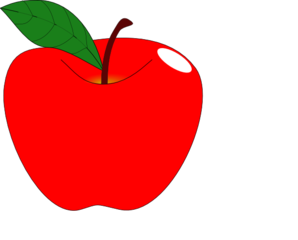 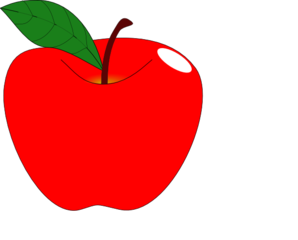 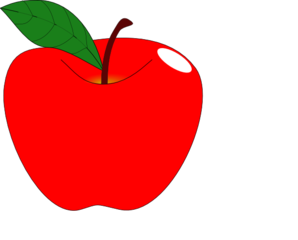 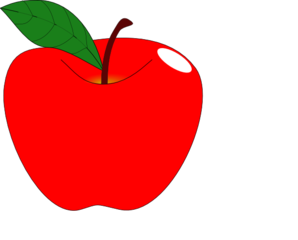 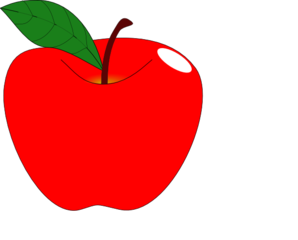 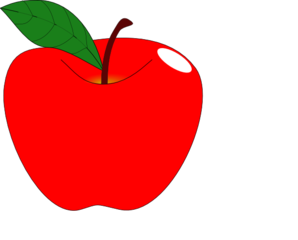 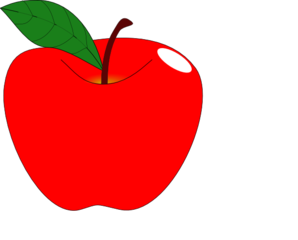 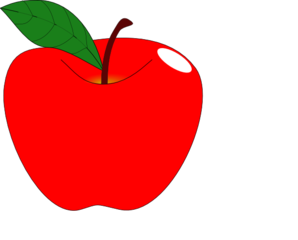 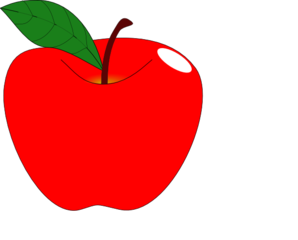 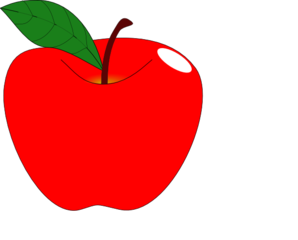 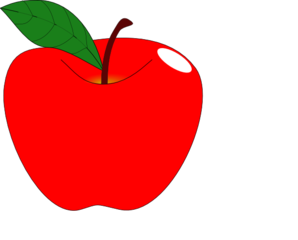 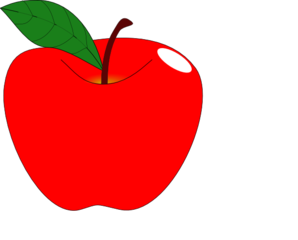 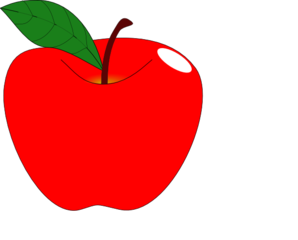 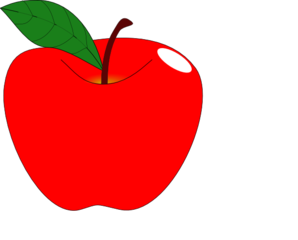 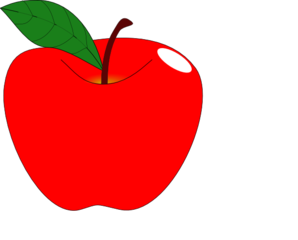 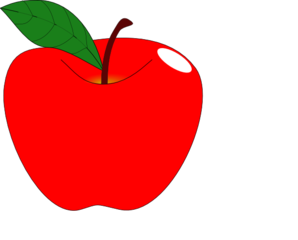 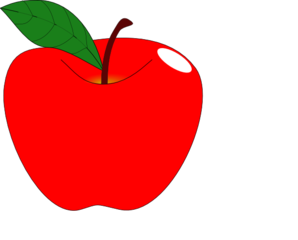 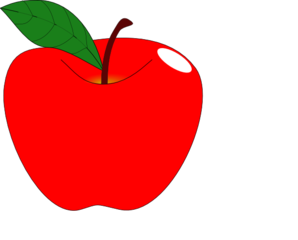 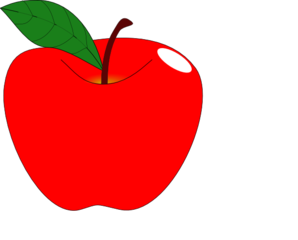 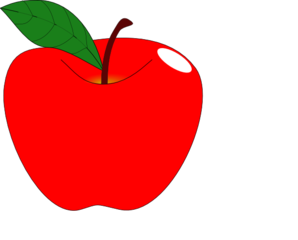 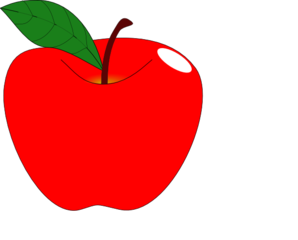 2
4
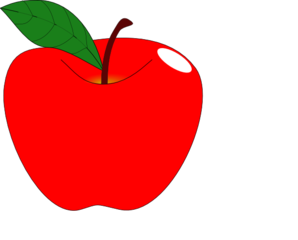 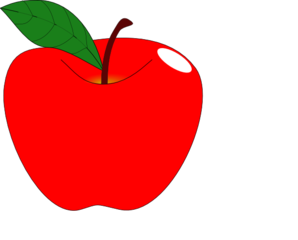 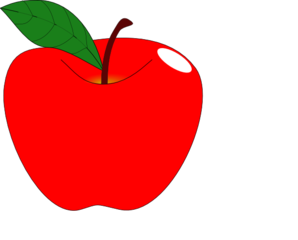 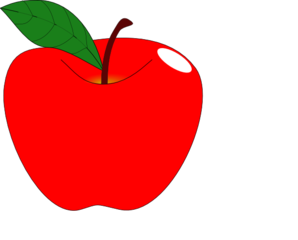 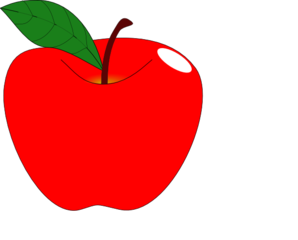 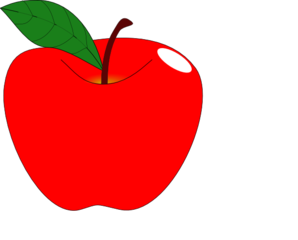 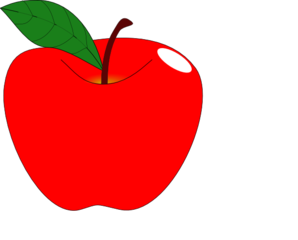 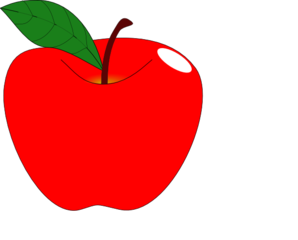 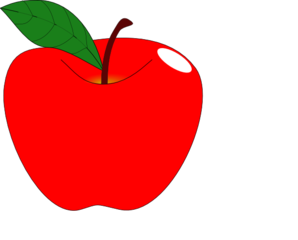 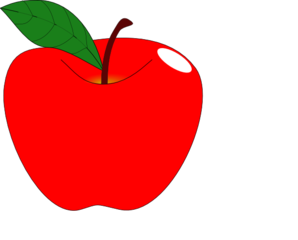 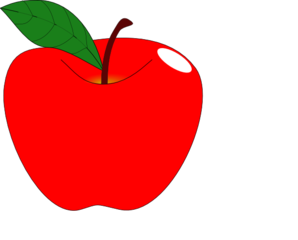 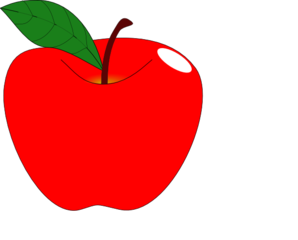 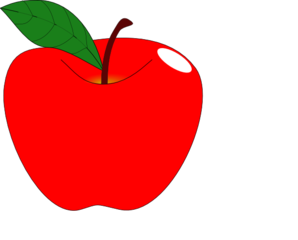 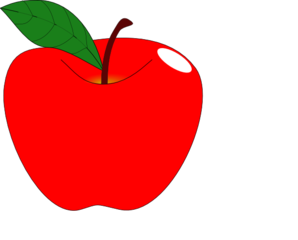 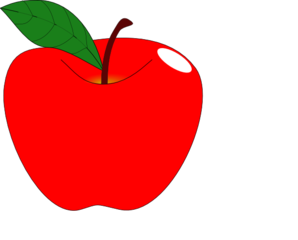 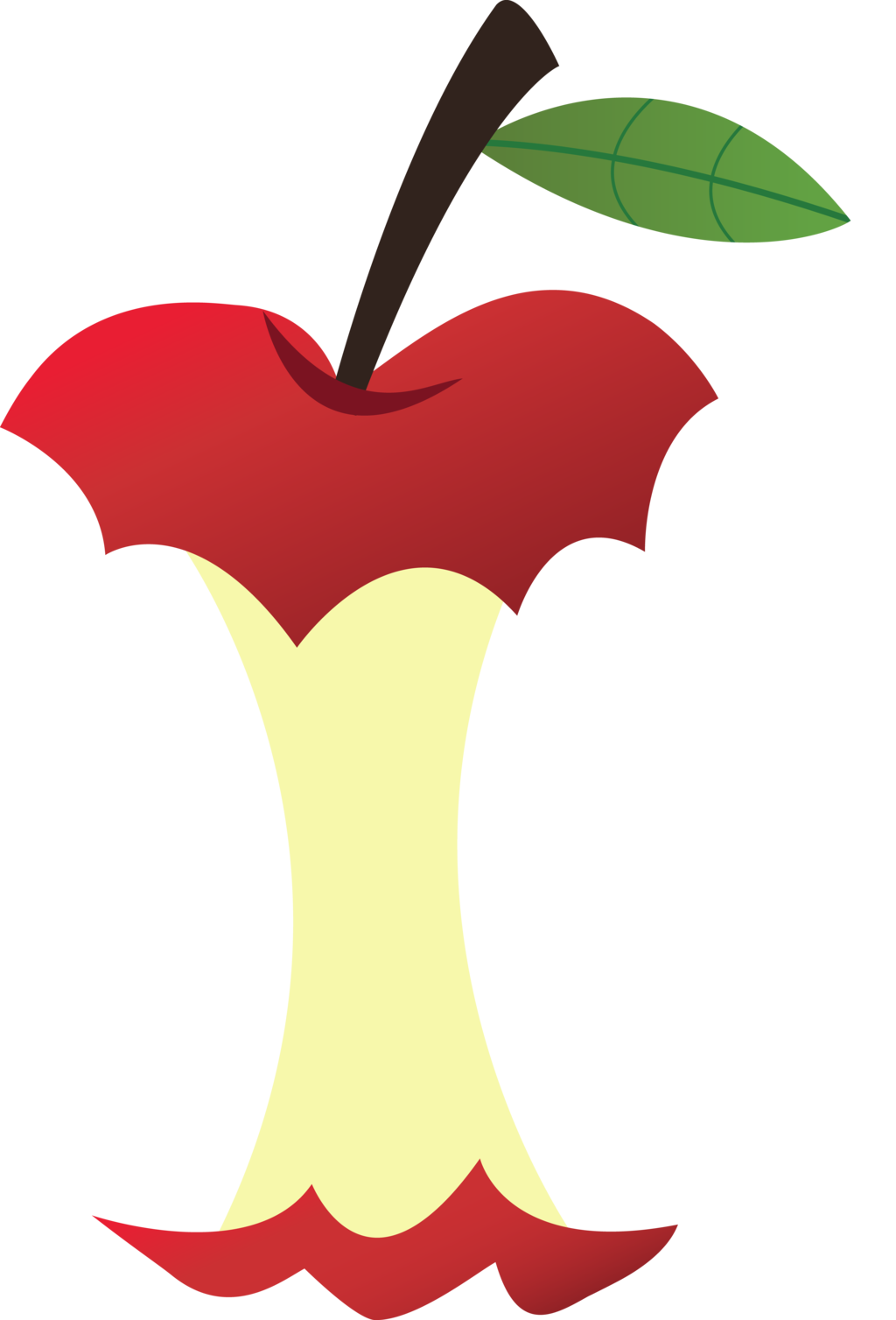 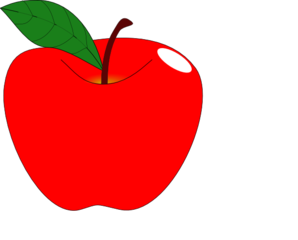 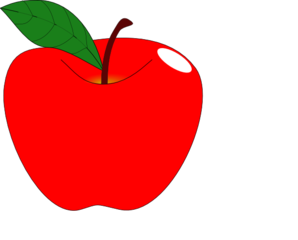 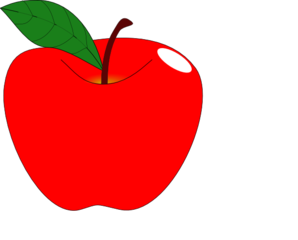 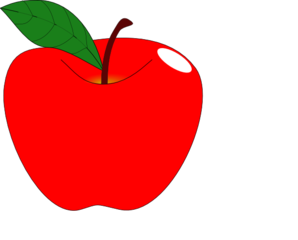 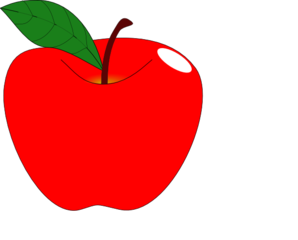 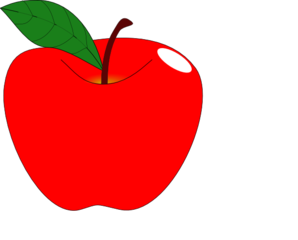 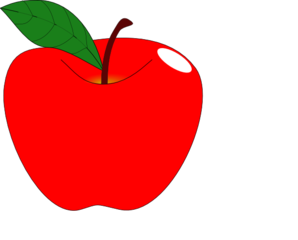 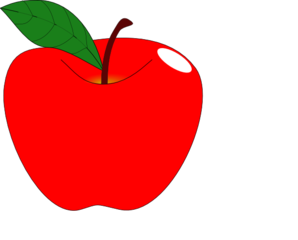 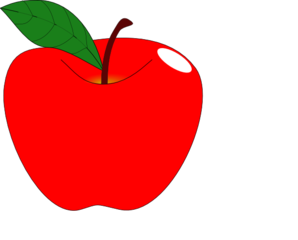 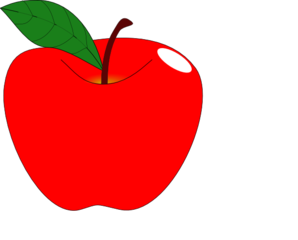 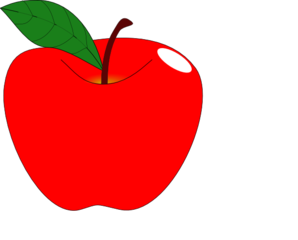 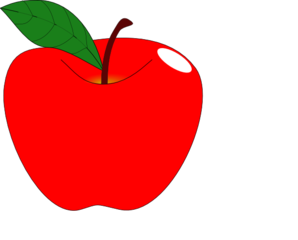 2
4
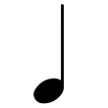 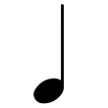 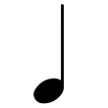 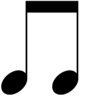 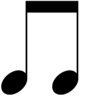 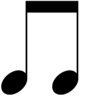 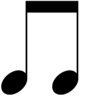 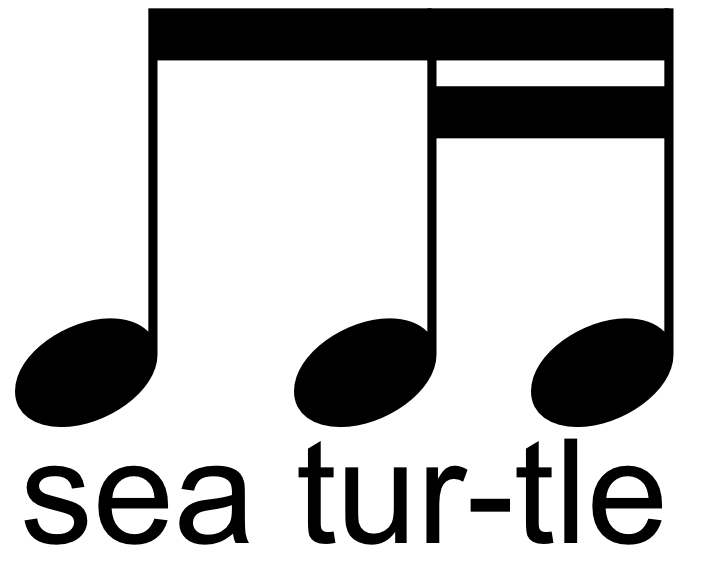 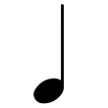 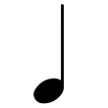 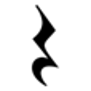 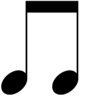 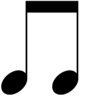 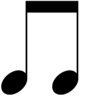 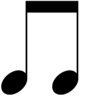 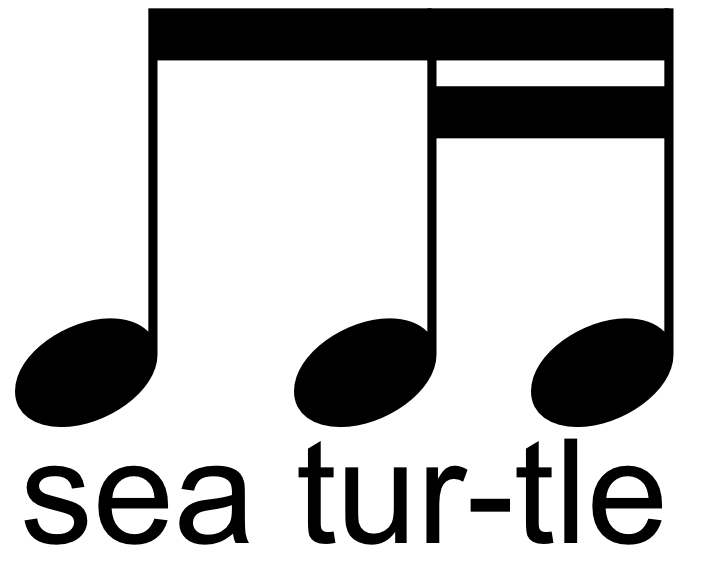 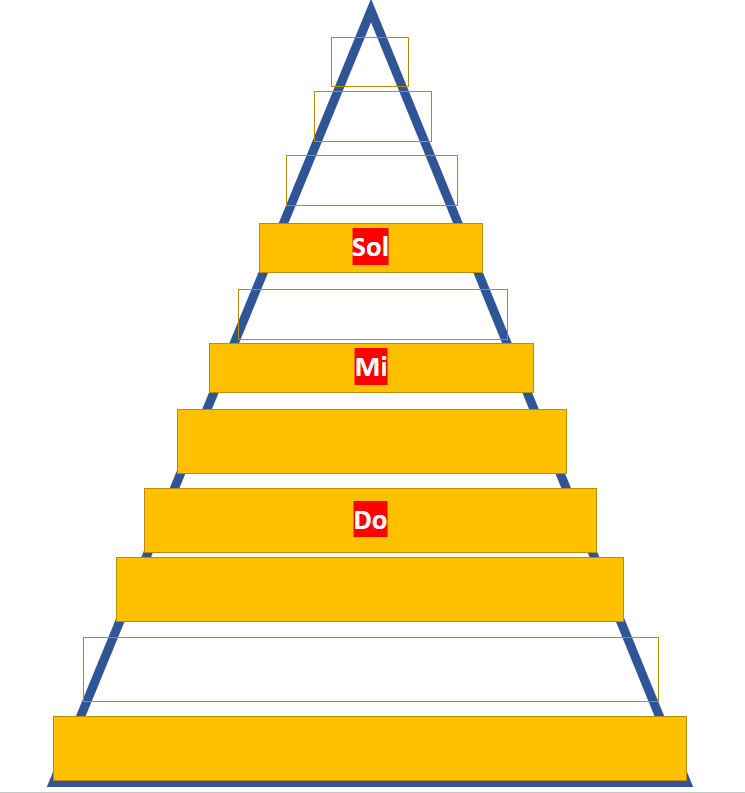 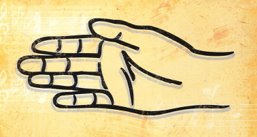 Sol
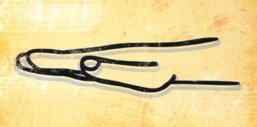 Mi
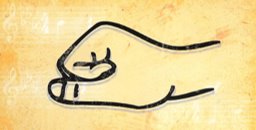 Do
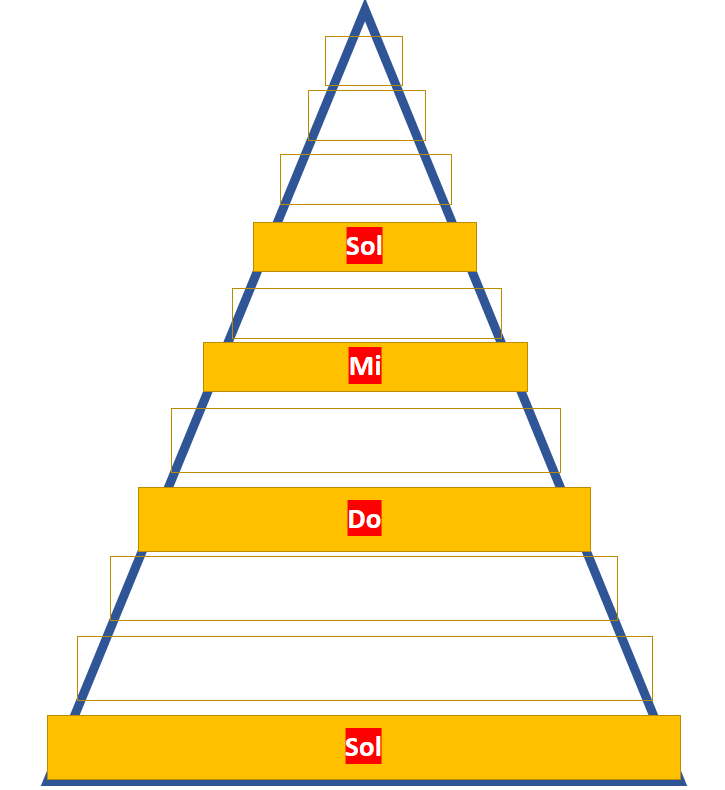 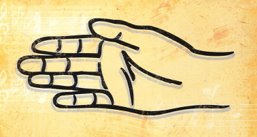 Sol
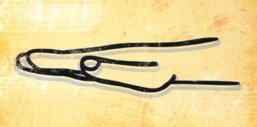 Mi
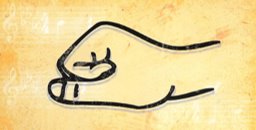 Do
Sol
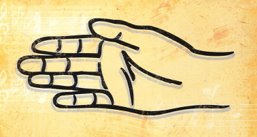 2
4
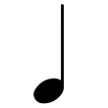 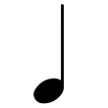 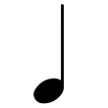 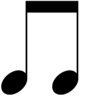 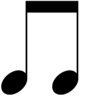 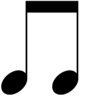 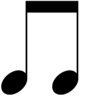 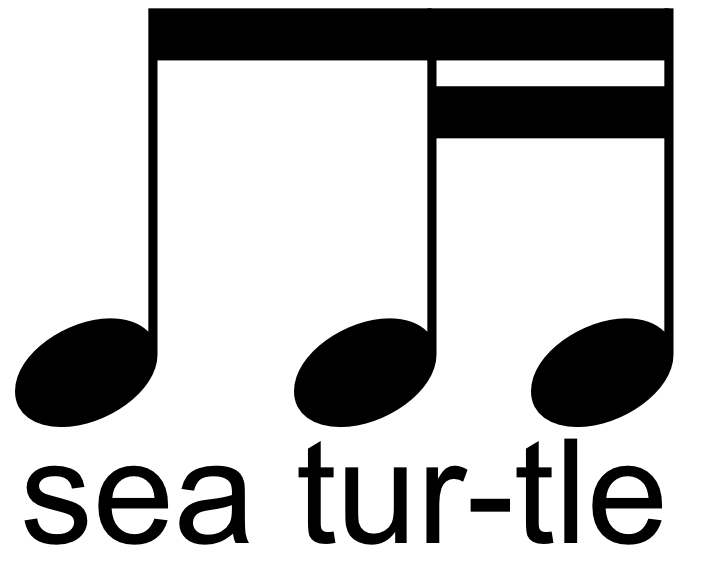 M            D
S,   S       S,   S
D     D-D     D    S,
D   M          S
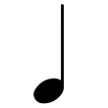 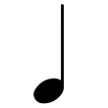 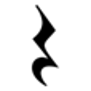 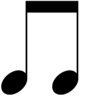 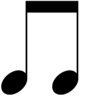 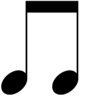 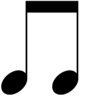 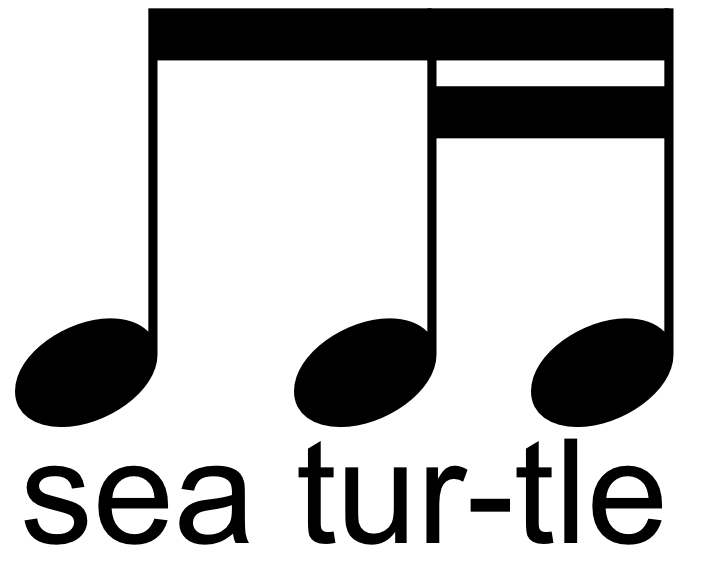 S,   S       S,   S
D     D-D     D    S,
D   M          S
D